Премия
в области организации массовых мероприятий
«Золотая Легенда. Эпизод 3»
Режиссер мероприятия: Данила Матвеев
Учреждение: 
АУ “Концертно-театральный центр “Югра-Классик”, г. Ханты-Мансийск
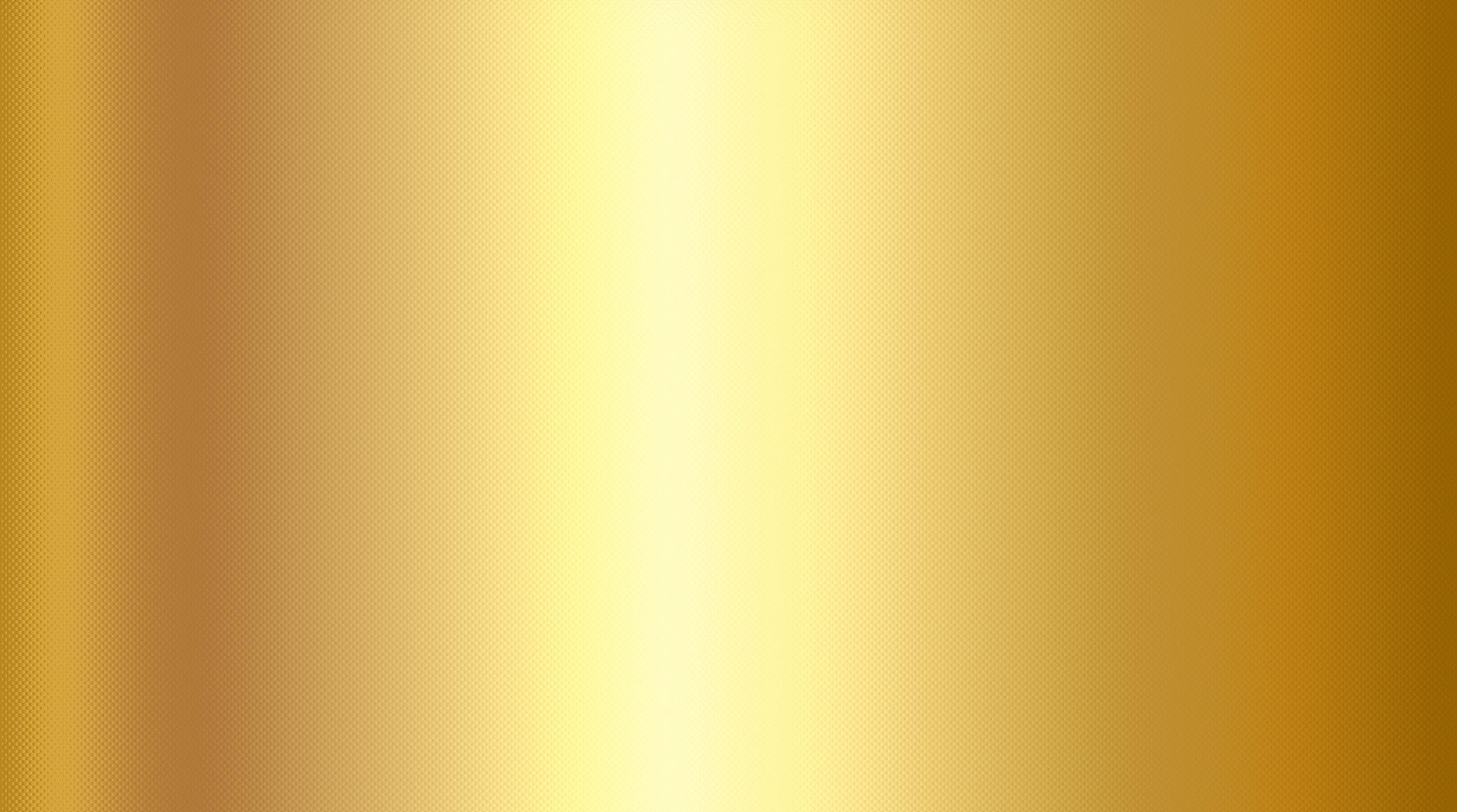 НАЗВАНИЕ ПРЕДСТАВЛЕНИЯ,
ДАТА И МЕСТО ЕГО ПРОВЕДЕНИЯ
Концертная программа “Война. Победа. Жизнь!”, посвященная празднованию 80-й годовщины Победы в Великой Отечественной войне.

7 мая 2025 года, Центральный корт, Центр развития теннисного спорта, г. Ханты-Мансийск
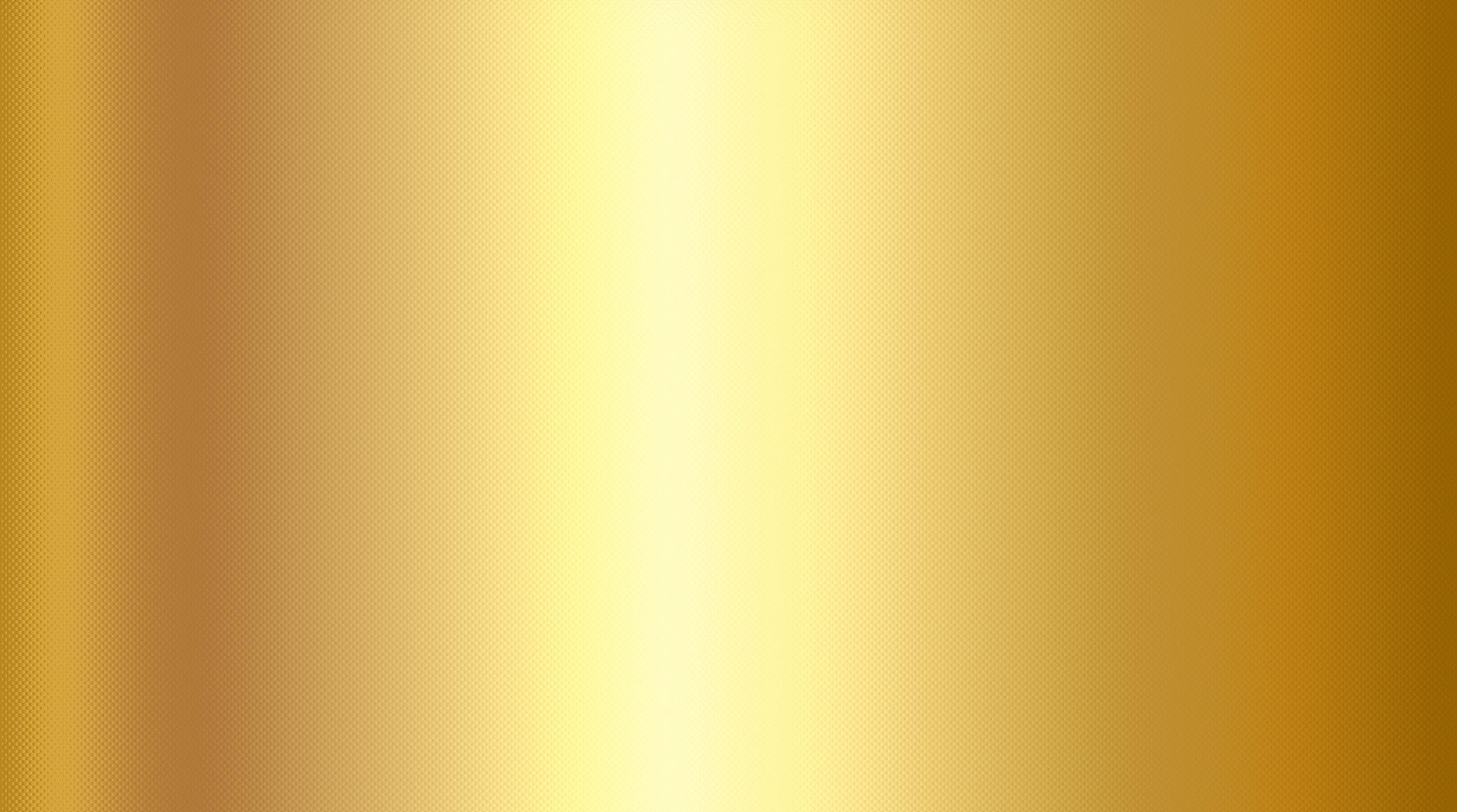 ЦЕЛИ, ЗАДАЧИ
Цели:

Побудить зрителя к размышлению о хрупкости мирной жизни, проводя параллели между историческими битвами за свободу  и современными вызовами.
Напомнить о трегадеии ВОВ,о цене Победы и о недопустимости возрожения нацизма и фашизма
Способствовать формированию и укреплению у зрителя чувства гордости за историю страны, уважения к подвигу предков и современных героев.

Задачи:

Создать художественное повествование  из трех блоков (Война.Победа.Жизнь)
Интегрировать видеохронику о вкладе Югры в ВОВ
Донести преемственность борьбы за мир и справедливость от ВОВ до наших дней
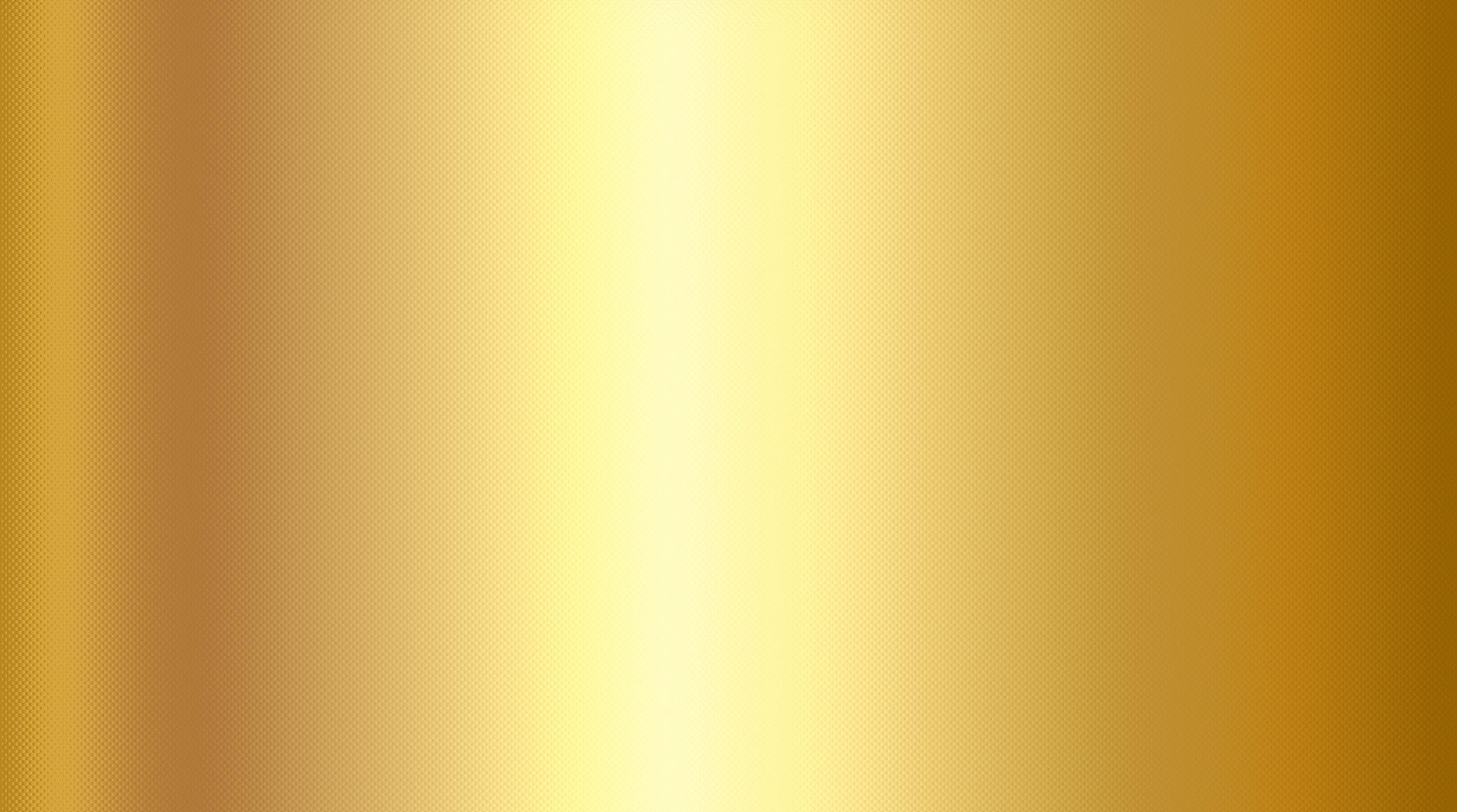 ОПИСАНИЕ,
ОСНОВНЫЕ МЫСЛИ,
ЗАЛОЖЕННЫЕ В ОСНОВУ МЕРОПРИЯТИЯ
Филосовское размышление о войне , победе и жизни. О мире спасенном, который помнит.

Сюжет - история героев (через вокалистов) в общем событии войны и осмыслении послевоенной жизни.

1-й блок ВОЙНА:
довоенный быт людей, и как война разорвала само пространство бытия и мирного существования.

2-й блок ПОБЕДА: 
одна для всех, но такая разная локально. Пока в одной освобожденной столице праздновали Победу, в другой еще шли бои.

3-й блок ЖИЗНЬ:
послевоенная, мирная жизнь. Прожив года, осознав, переосмыслив, страна говорит: Мы слишком большую цену заплатили за это. И никогда не допустим вновь, поднять голову фашизму.
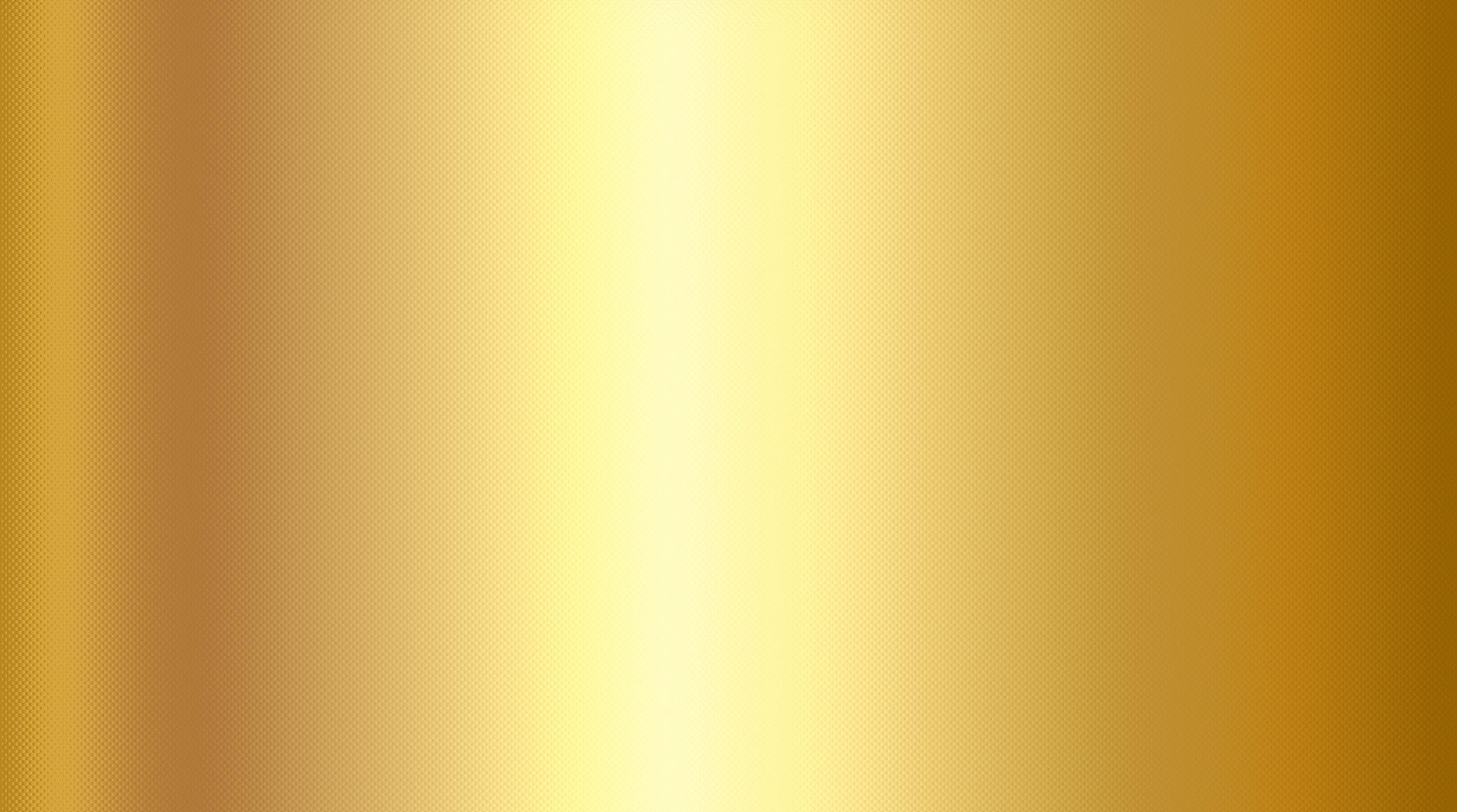 ЦИФРОВЫЕ ПОКАЗАТЕЛИ ПРОЕКТА:
КОЛИЧЕСТВО УЧАСТНИКОВ, ЗРИТЕЛЕЙ
И ДРУГИЕ КОЛИЧЕСТВЕННЫЕ ПОКАЗАТЕЛИ
260 человек команды и артистов
2300 зрителей
30 дней от идеи до реализации
7 дней монтажа
3 дня репетиций на площадке
Свыше 60  жителей г. Ханты-Мансийска прошли в Бессмертном полку с портретами своих югорских участников ВОВ
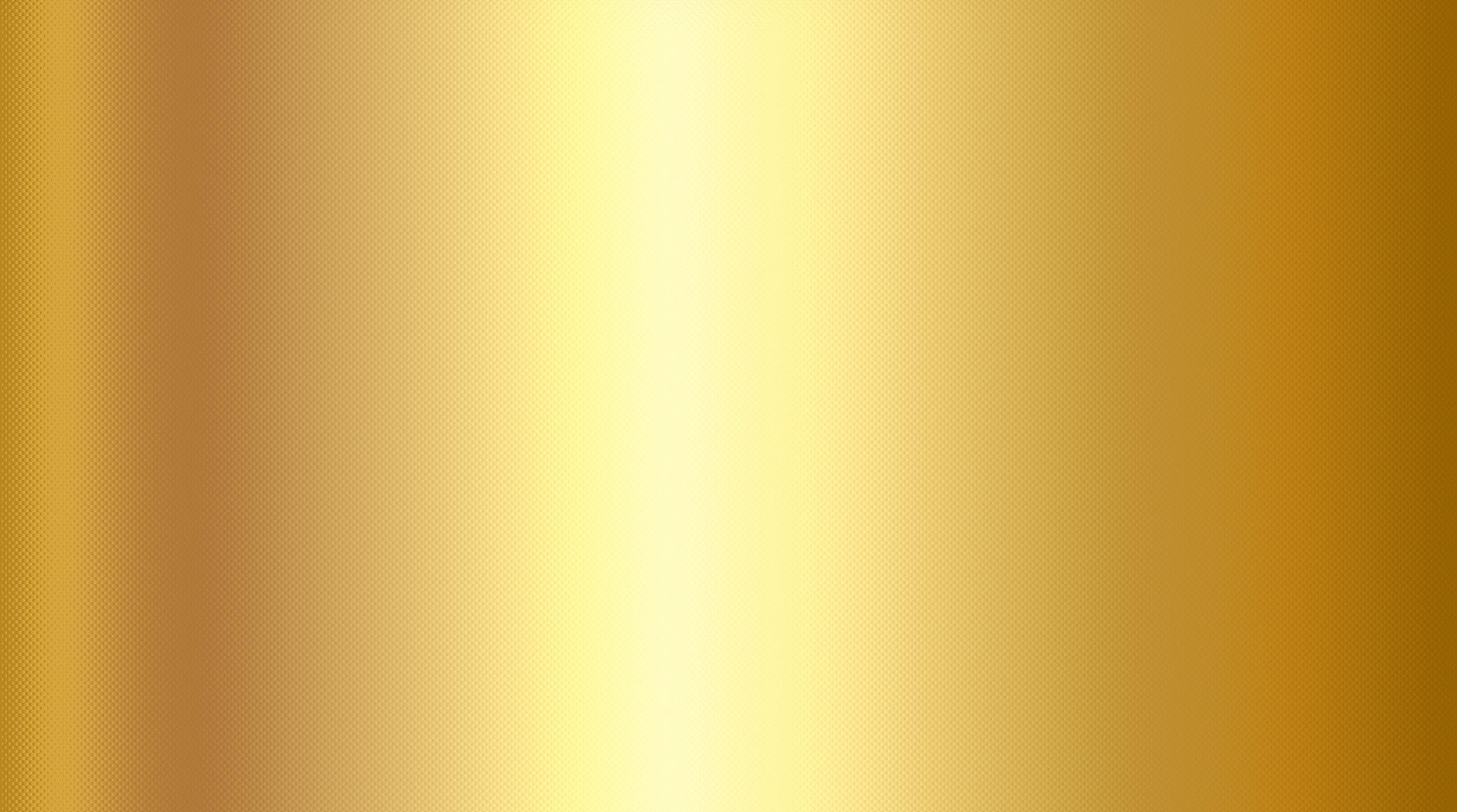 ЗАКЛЮЧИТЕЛЬНЫЕ КОММЕНТАРИИ
К ПРОЕКТУ:
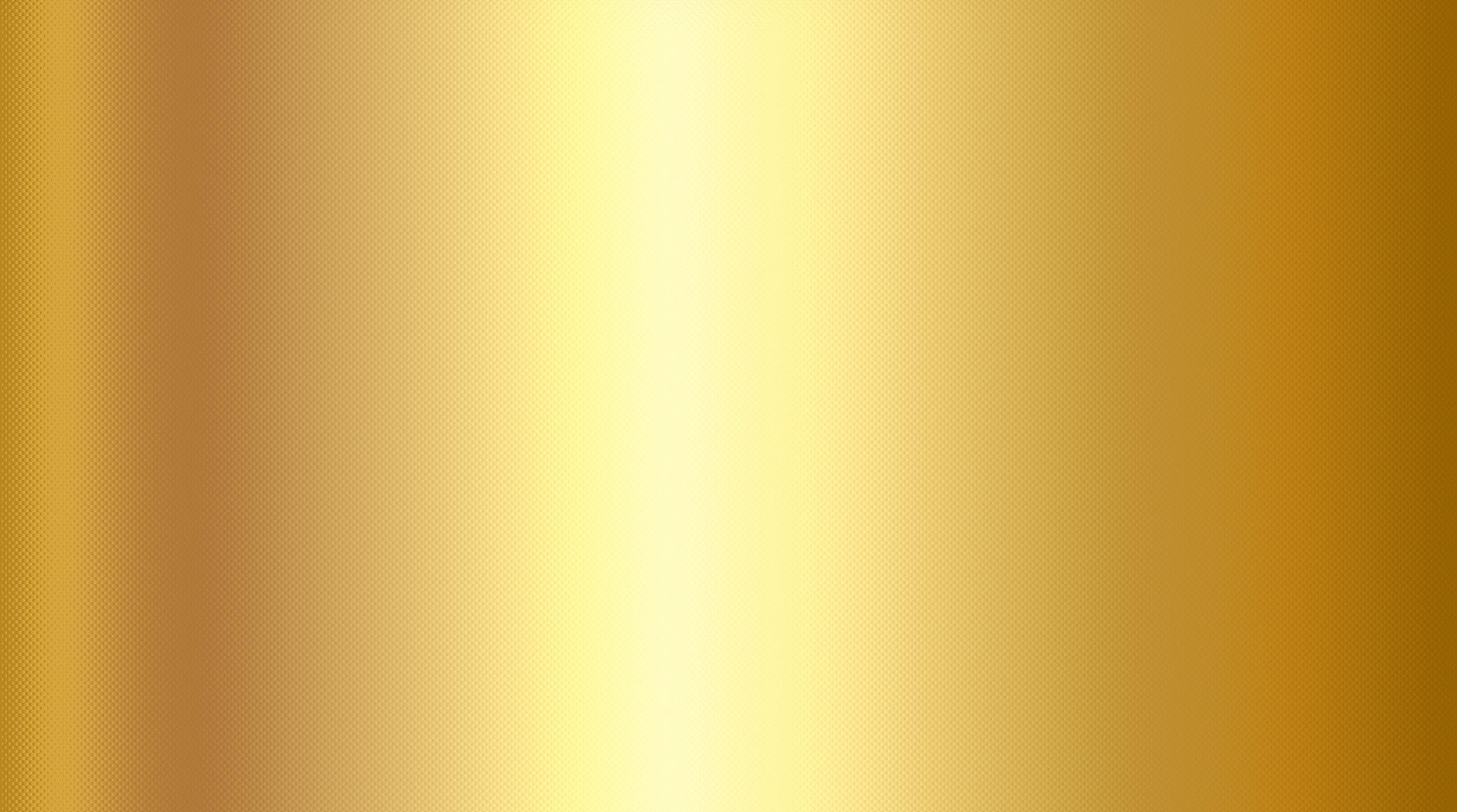 Концерт в честь Дня Победы, созданный при поддержке Правительства Ханты-Мансийского автономного округа - Югры, стал настоящим событием для Ханты-Мансийска. Впервые он состоялся на спортивной арене, способной вместить огромное количество зрителей и возможностью установки объемных декораций и использования большого количества мультимедийного и светового оборудования.  

Жители и гости столицы Югры встретили концерт овациями стоя и слезами благодарности, подпевая каждой песне..